Югославські війни(1991-2001рр.)
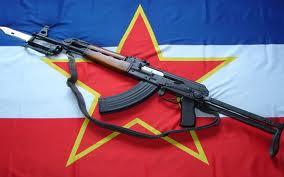 Югославські війни
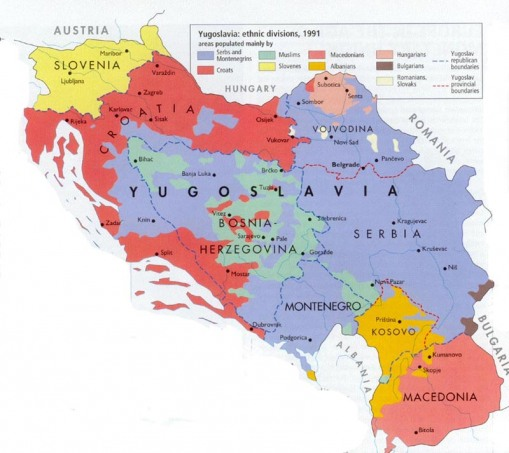 Югославські війни — низка військових конфліктів, що відбувалися на території колишньої республіки Югославії у період між 1991 та 2001 роками і були проявом дезінтеграційних процесів в державі, що полягали у прагненні народів Югославії здобути свою державну незалежність. 
Завершились війни утворенням нових незалежних держав:
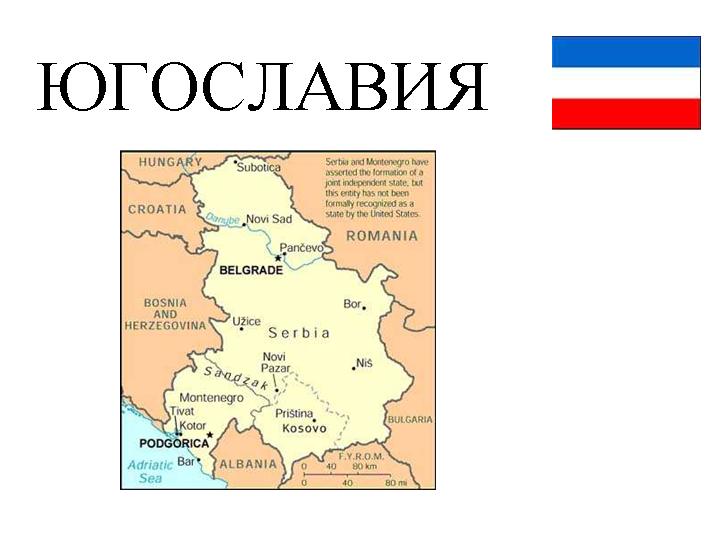 1. Словенія
2 .Хорватія
3. Боснія і Герцеговина
4. Сербія (Центральна Сербія,
Косово,Воєводина)
Чорногорія;
Македонія.
Групи Югославських війн
Югославські війни можна розділити на дві основні групи:
Війни під час розпаду Югославії:
1. Війна Словенії за незалежність (1991) (Десятиденна війна)
2. Війна Хорватії за незалежність (1991—1995) 
3. Боснійська війна (1992—1995)
4. Операція НАТО в Боснії та Герцеговині (1995)
Конфлікти в регіонах населених албанцями:
1. Війна в Косові (1998-199)
Операція НАТО в Югославії (1999)
2. Конфлікт у Південній Сербії (2000-2001)
3. Конфлікт в Македонії (2001)
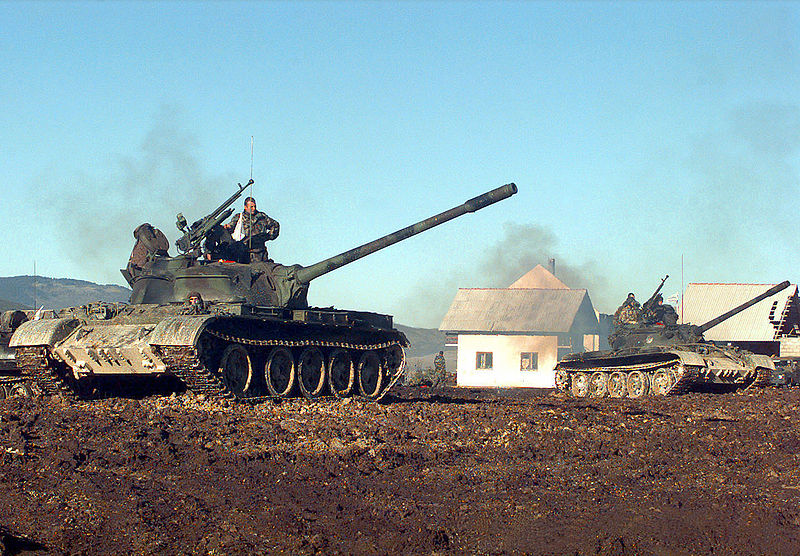 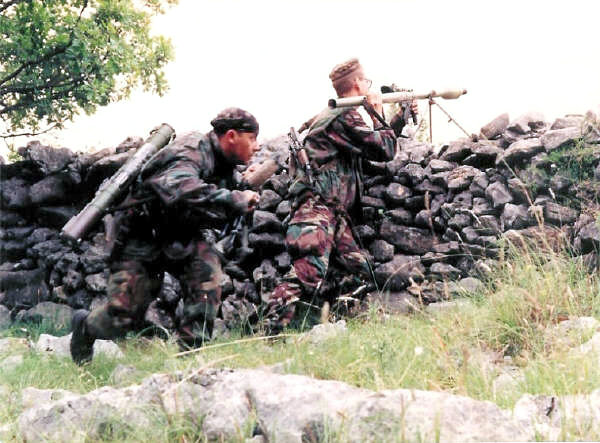 • Югославські війни головним чином відбувались між сербами, які прагнули зберегти Югославську державу та народами, що добивались незалежності від неї —хорватами, боснійцями, словенцями та албанцями. 
• Також між хорватами і боснійцями у Боснії та Герцеговині і між македонцями та албанцями в Республіці Македонія.
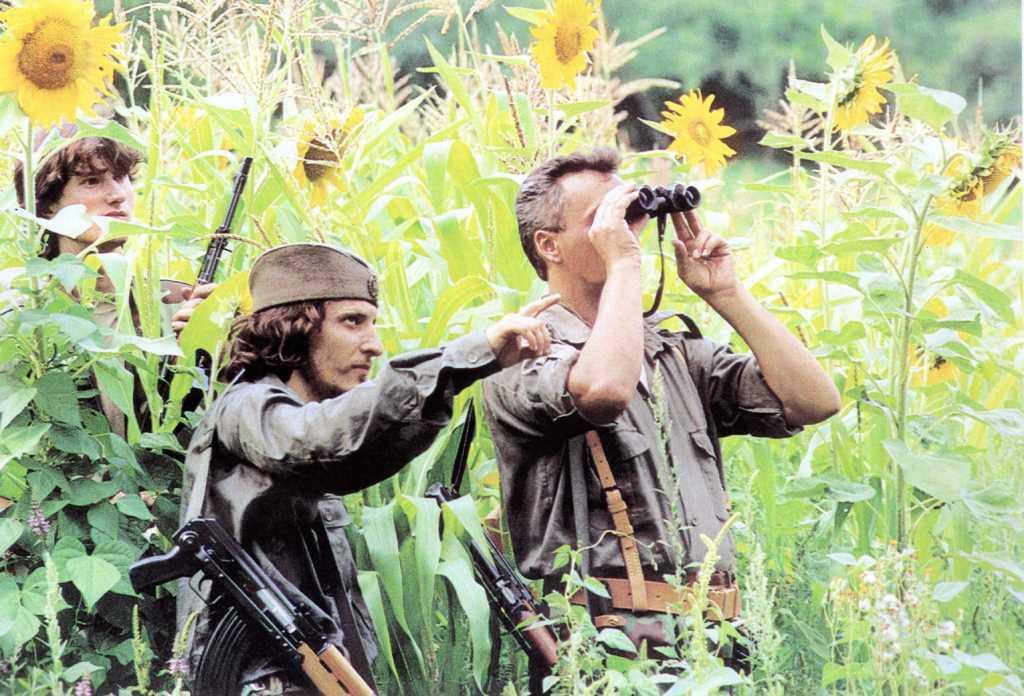 • Югославські війни відбувались на території усіх шести колишніх республік Югославії і призвели до перетворення їх на незалежні держави. 
• Безпосереднім результатом конфлікту стало проголошення сьомої незалежної держави Косова. 
• Югославські війни стали одним з наймасштабніших військових конфліктів XX століття, вони супроводжувались значними руйнуваннями, великими людськими жертвами та великою кількістю скоєних військових злочинів.
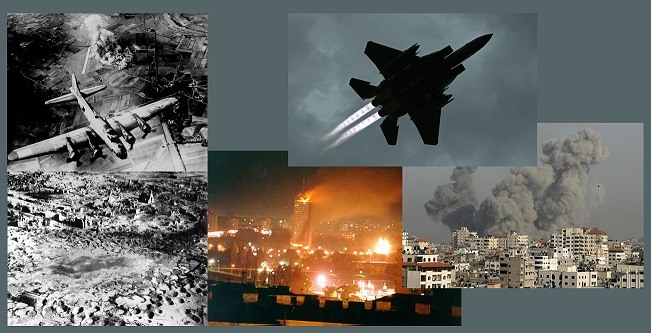 Розпад Югославії
• Улітку 1991 р. Югославія почала розвалюватися. З неї вийшли і проголосили незалежність Словенія, Хорватія, Боснія і Герцеговина, Македонія.      • У складі Югославії залишилися Сербія і Чорногорія. У момент відділення Хорватії, Боснії і Герцеговини серби, що там жили, заявили про своє прагнення виділитися з них і приєднатися до Сербії. Конфлікт прийняв збройний характер. У ході конфлікту проводилися «етнічні чищення», виселення з захоплених територій інших народів.      • Уже до початку 1993 р. у цьому конфлікті загинуло більш 160 тисяч чоловік. У Європі це був перший самий кривавий конфлікт після Другої світової війни.
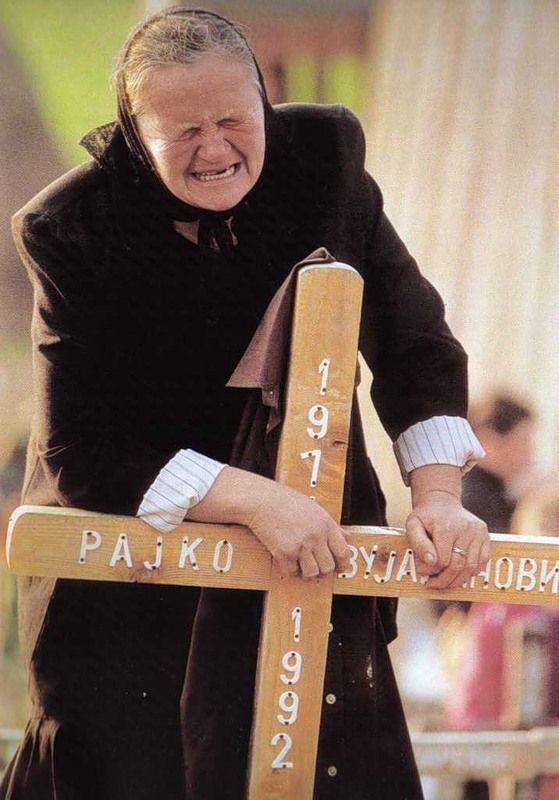 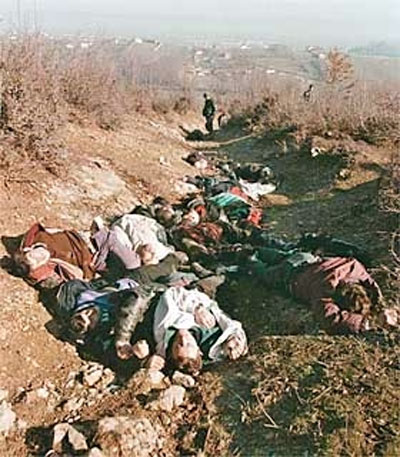 Степ Маркале в м.Сараєво одразу після його обстрілу сербами. На фото поранені та вбиті боснійці — мирні жителі Сараєво.
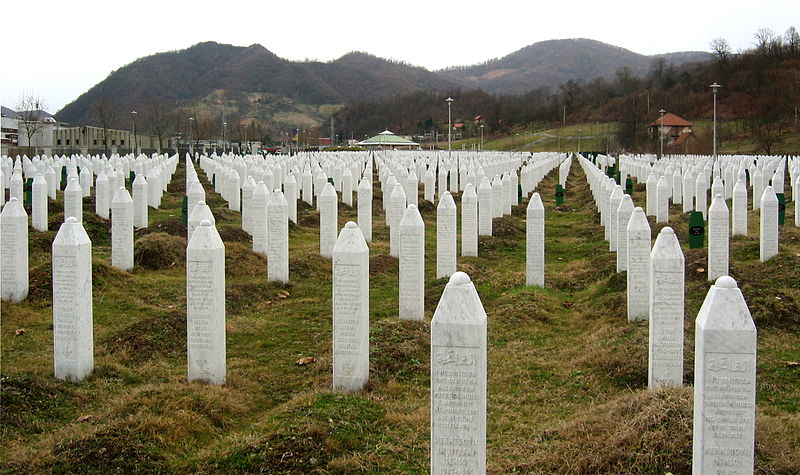 Меморіал жертвам різанини в м. Сребрениці.
Втрати
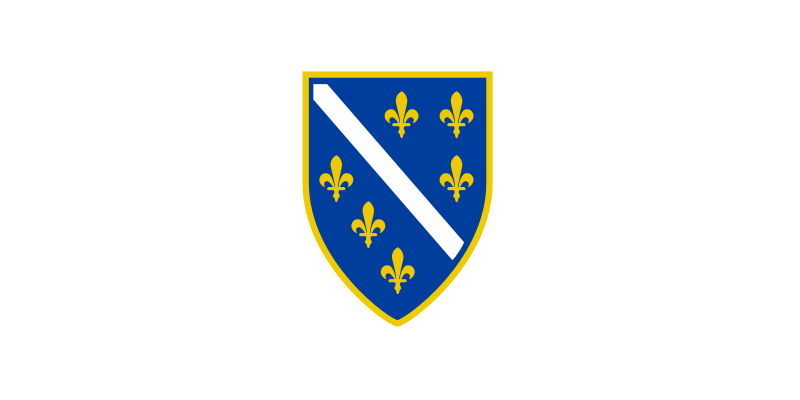 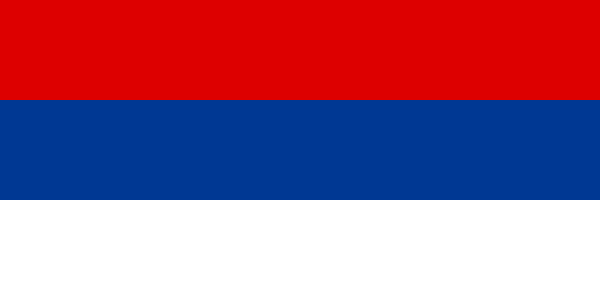 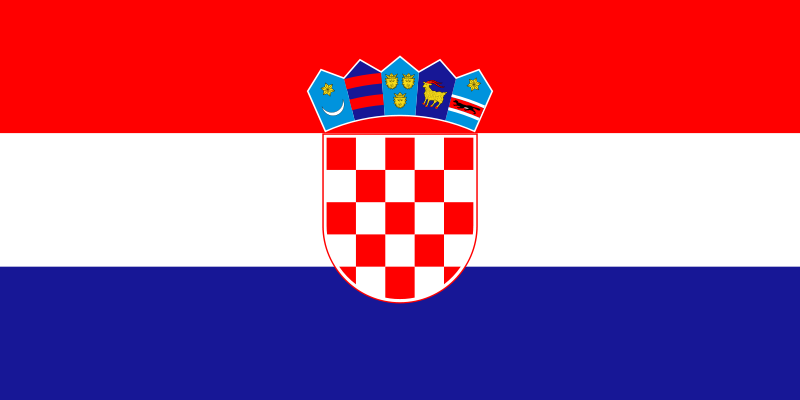 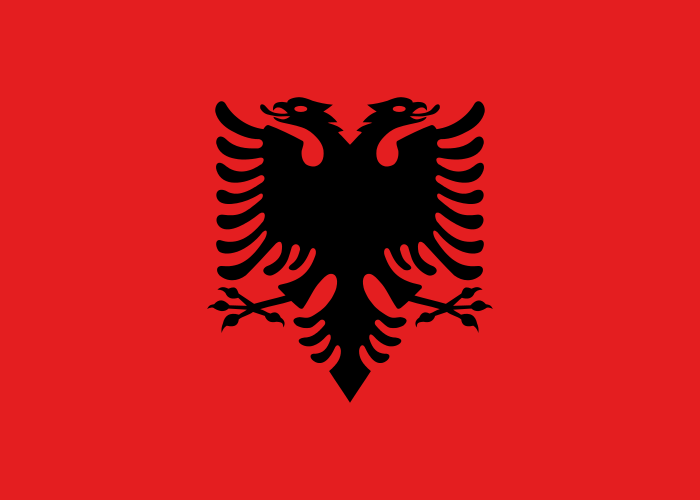 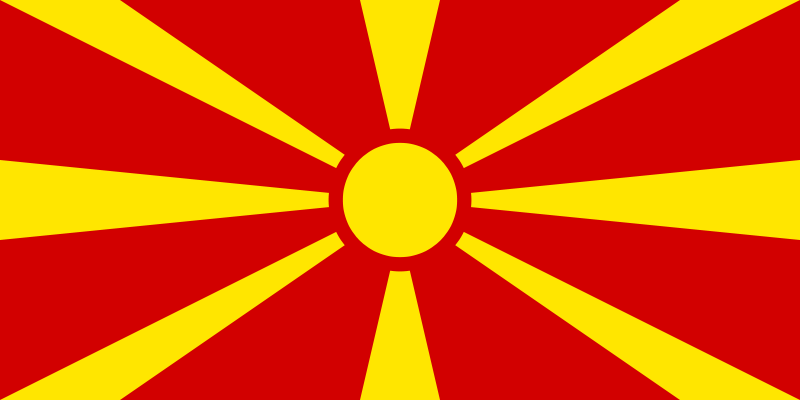 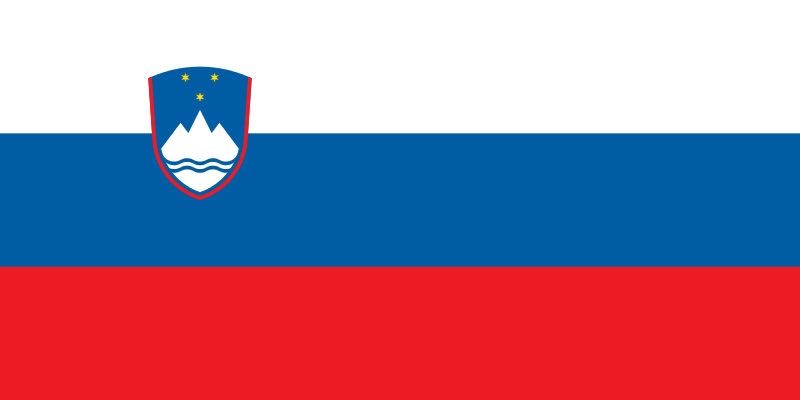 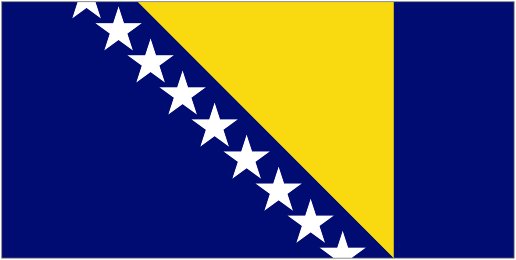 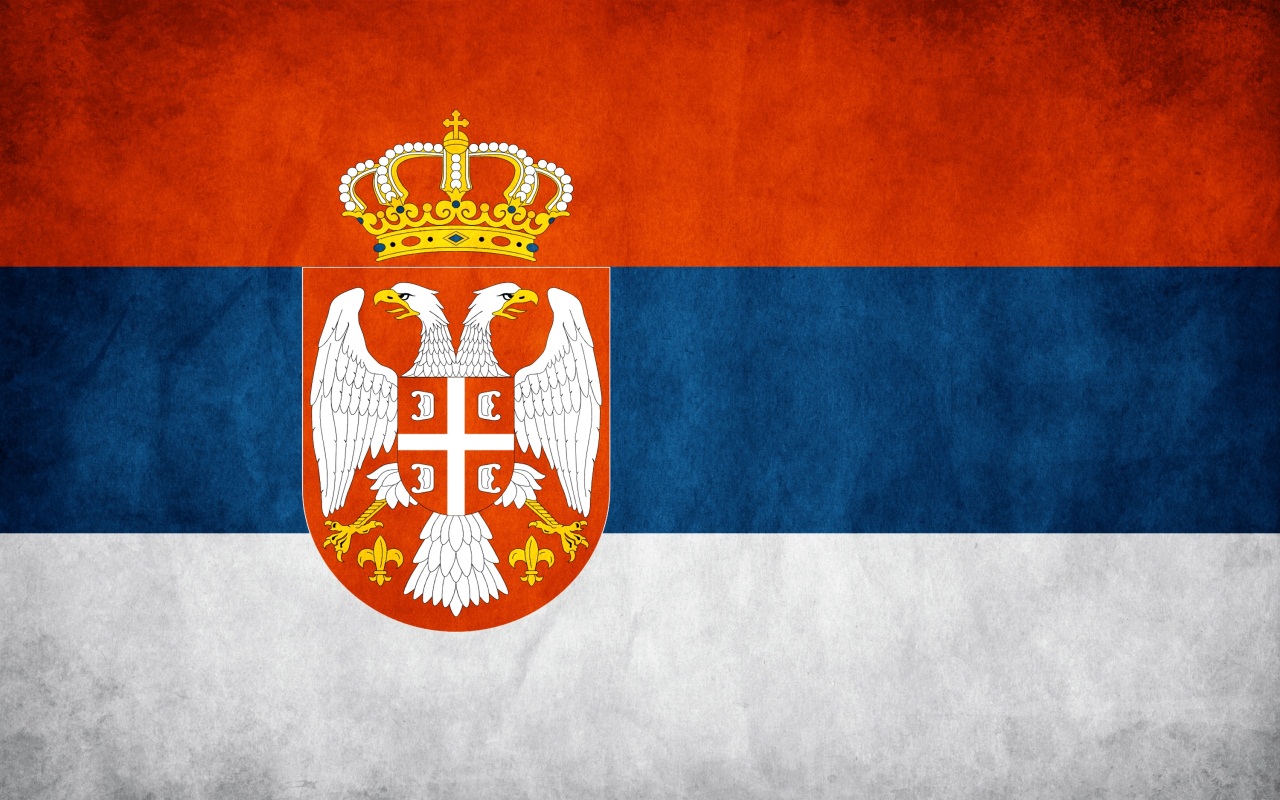 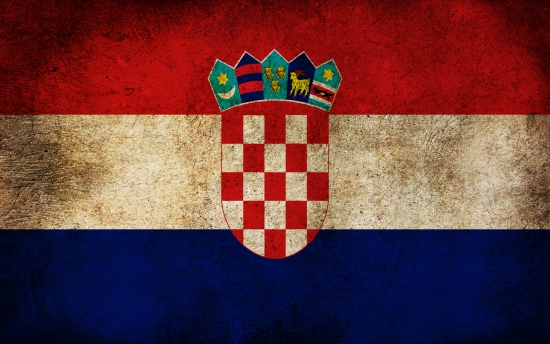 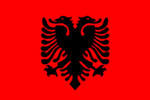